해외카드 심사 안내
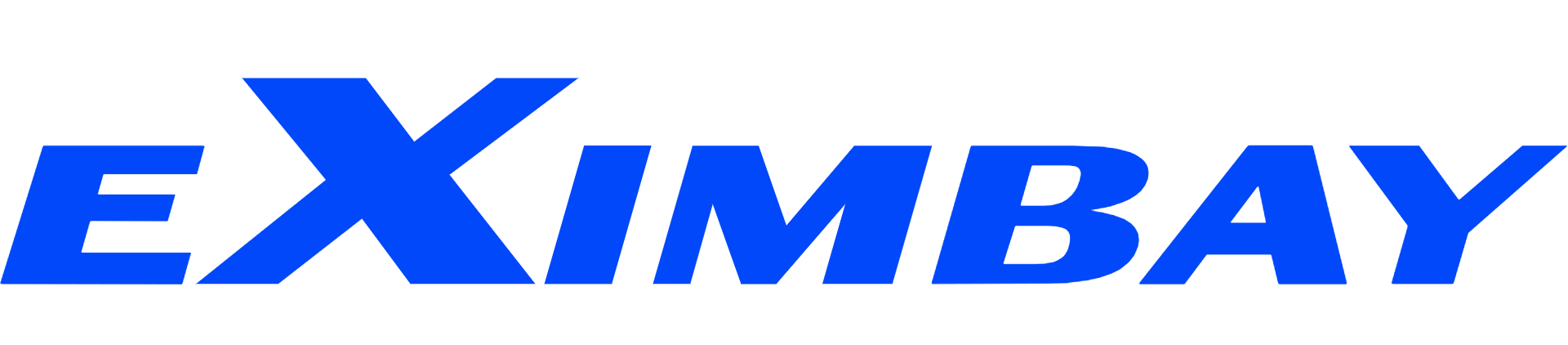 1.  사이트 준비
① TEST URL로는 심사가 불가합니다. 반드시, 실제 Live될 URL 사이트 준비가 되어야 심사가 가능합니다.
    ※ 일반 로그인이 불가한 회원제 사이트인 경우, 심사를 위하여 ID/PW를 보내주셔야 합니다.

② 사이트 하단에 사업자등록증 내용과 동일한 상호명, 사업자명, 사업자번호, 사업장주소, 대표자명이 기재되어 있어야 합니다. 불일치하거나, 누락된 경우 심사가 거절될 수 있습니다. 

③ 해외 사업자는 심사 불가합니다.

④이용약관 내에 취소, 환불규정이 명시되어야 있어야 합니다. 특히, 유의업종에 해당하는 경우, 취소, 환불 규정에 따라 심사가 거절될 수 있습니다.
    - 실물 상품의 경우 배송기간과 환불 정책, 비 실물 상품(컨텐츠 등)의 경우 서비스 제공 기간과 환불 정책이 명시되어야 합니다.
2.  상품 등록
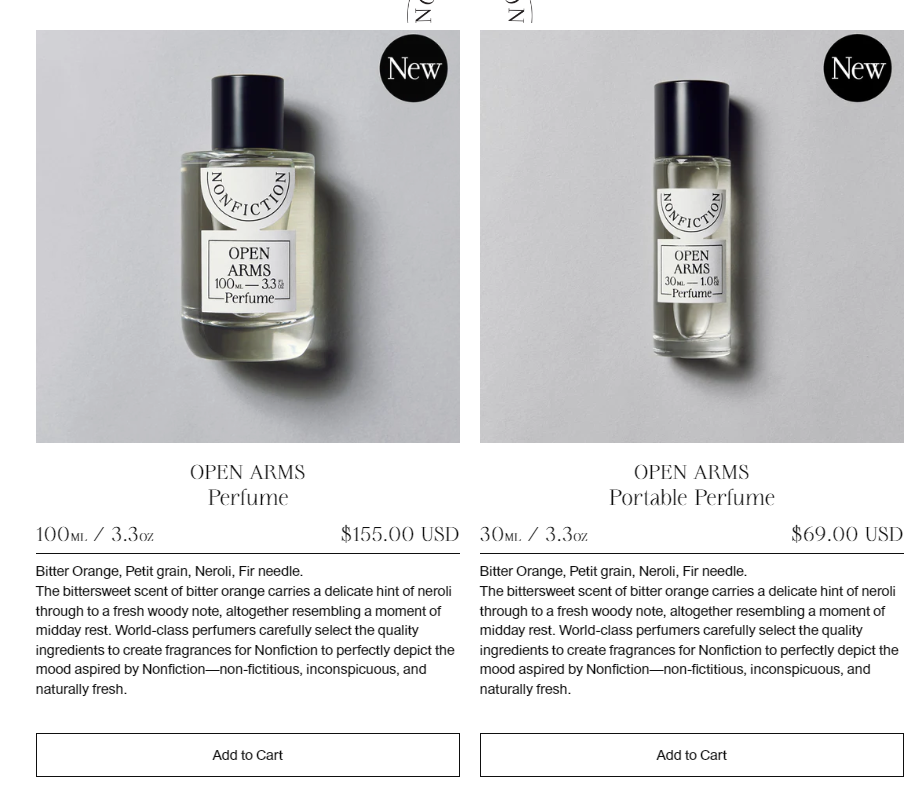 ① 판매 상품이 최소 2개 이상 등록되어 있어야 합니다.

② 판매 가격과 통화가 기재되어 있어야 합니다.
3.  결제 페이지
① 상품의 결제 페이지가 연동되어 있어야 심사가 가능합니다.
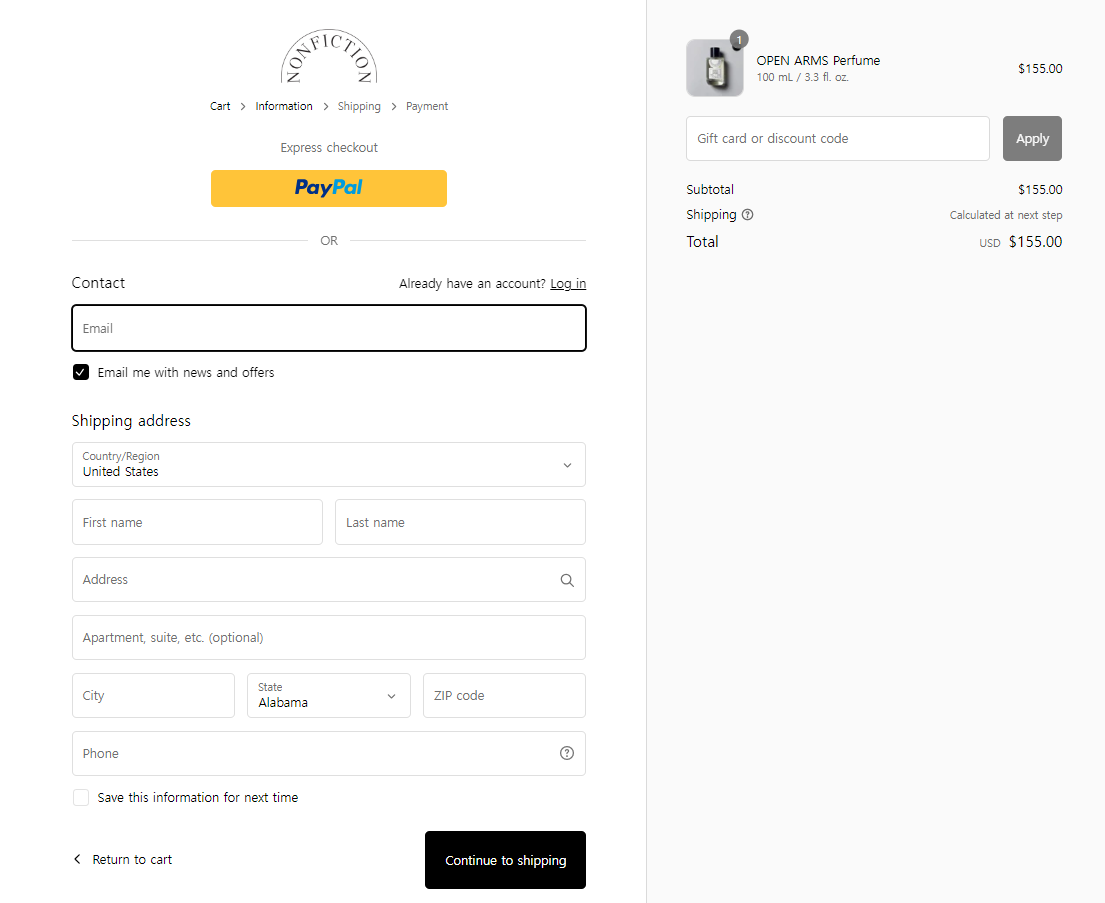 4.  심사 시 유의 사항
① 아래의 금지 업종은 심사 진행이 불가합니다.
② 유의 업종은 심사 시 추가 서류를 요구할 수 있으며, 제출하더라도 결제사 정책에 따라 심사가 거절될 수 있습니다.
4.  심사 시 유의 사항 (계속)
③ 심사 진행 중 사이트 하단의 사업자 정보와 판매상품 변동 사항이 있을 경우, 심사가 거절될 수 있습니다.

④ 심사 승인 후 사이트 모니터링 시에 최초 심사 시의 사업자정보와 판매 상품 변동 사항이 있을 경우 거래 거절 등 서비스 이용에 제한을 받을 수 있습니다.

⑤ 특정기간(1년 이상) 결제가 없는 경우 해지될 수 있습니다.

⑥심사 기간은 상기 사이트 보완 완료 후 2주에서 4주 소요 됩니다.
※ 업종 및 서비스 제공 방식에 따라 매입사에 별도 협의가 필요할 수 있으며, 
   심사 기간이 추가 소요될 수 있습니다.